МОУ «Пуровская средняя общеобразовательная школа № 1»
Урок-путешествие
по математике во 2 классе
  по Образовательной программе «Школа 2100».
Тема: Табличное умножение и деление на 7.



Учитель: Танкова Елена Владиславовна
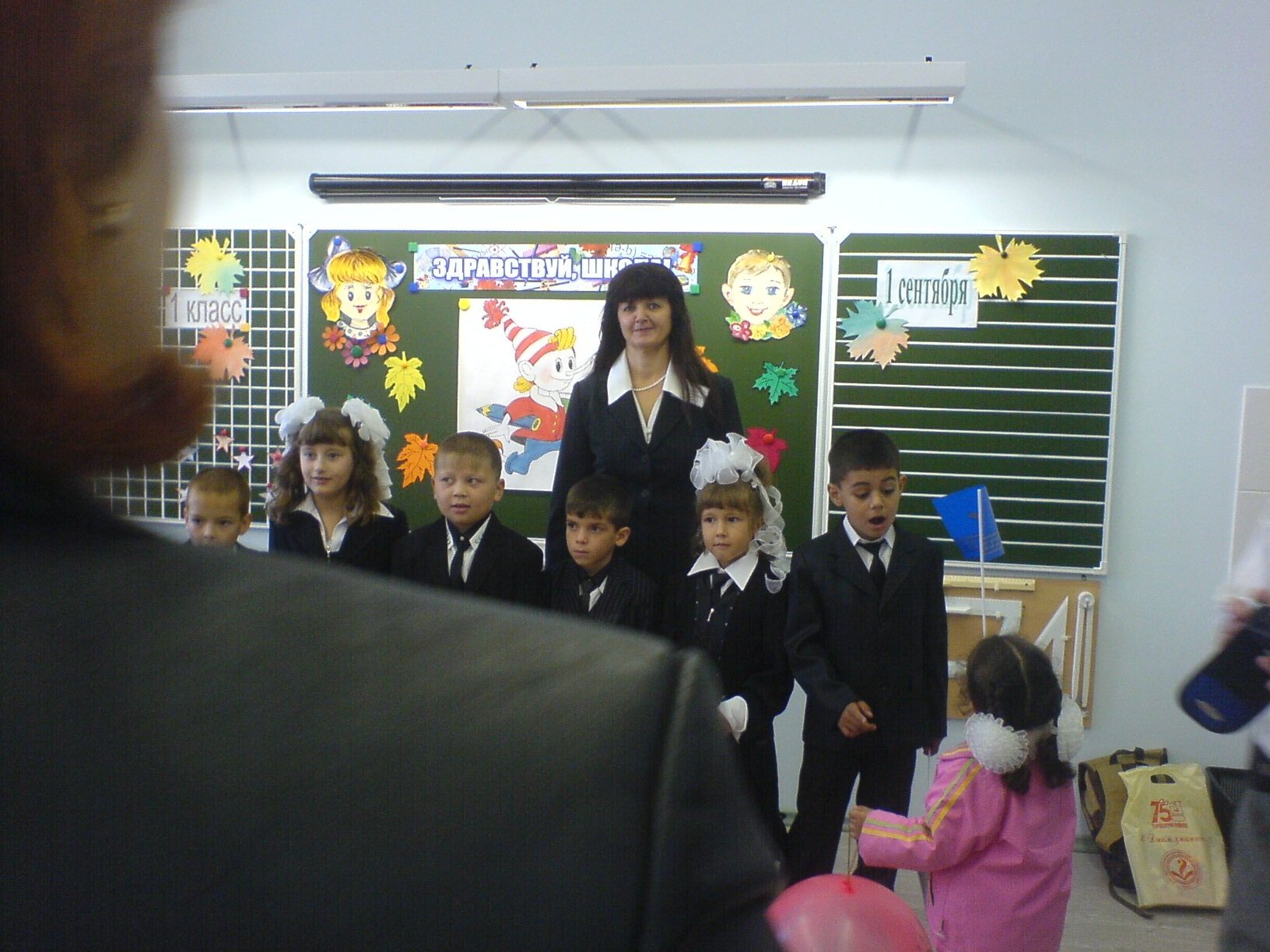 20 марта.Классная работа.
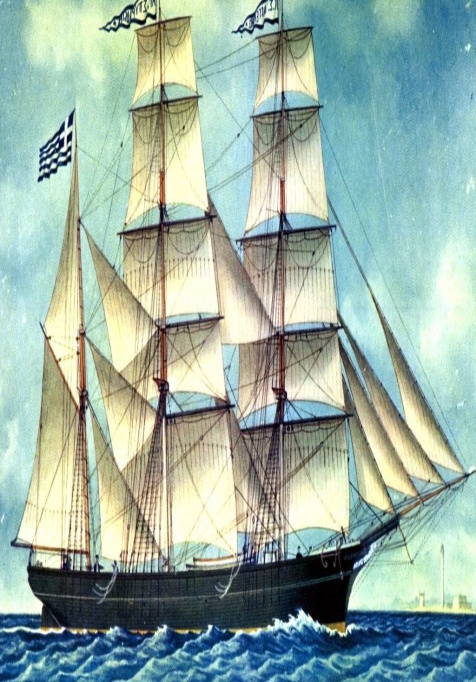 7
18
х3
28
- 2
:4
6
+12
30
: 5
30
72
-30
х 5
7
- 5
35
42
:6
М А Т Е М А Т И Ч Е С К О Е
12
18
24
36
42
30
М О Р Е
7   6   42
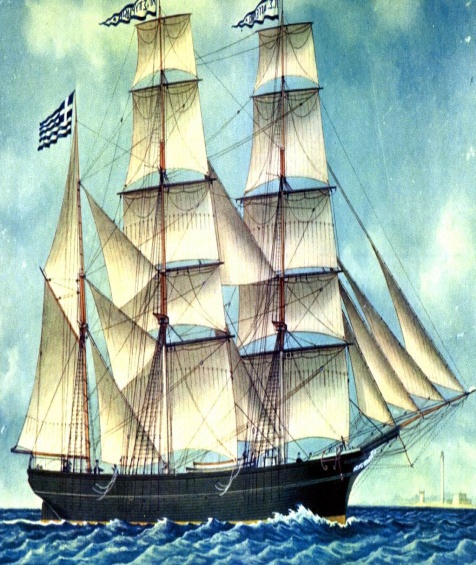 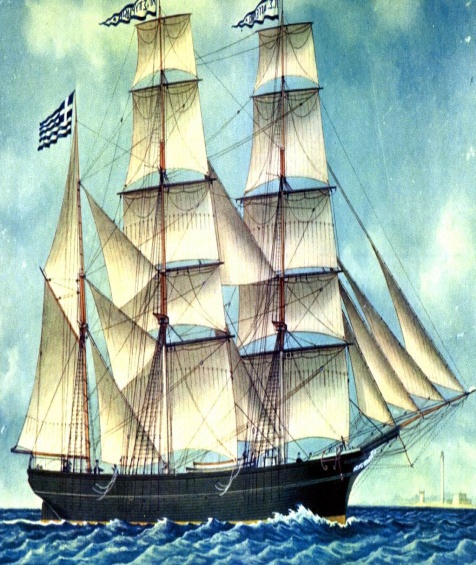 ?
6
5
4
3
2
7   1 =         7   4 =
7   2 =         7   5 =
7   3 =         7   6 =
7
28
14
35
21
42
7   7 =
7   8 =
7   9 =
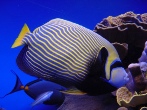 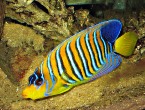 28
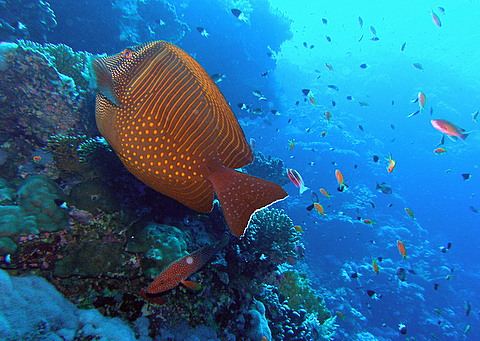 21
63
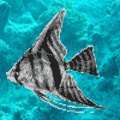 42
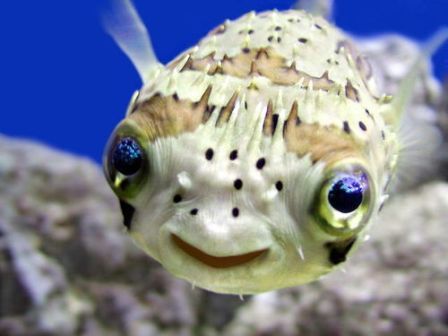 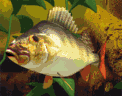 15
30
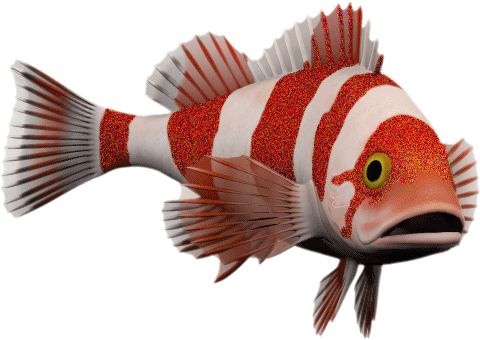 56
49
24
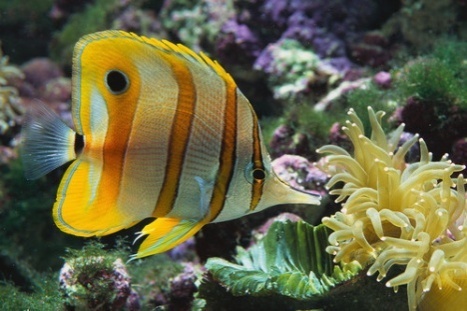 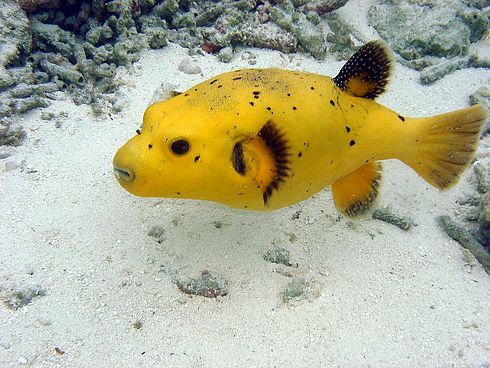 14
7
Задача
7
7
7
1) 7 х 4 = 28 (б.)
7
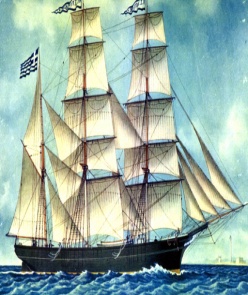 2) 28 + 12 = 40 (б)
12 б.
3) 40 : 8 = 5 (б.)
Ответ: по 5 бананов.
СЕВЕР
ЮГ
а : 7 = 9
Х   7 = 56
х = 56 : 7
х = 8
8   7 = 56
   56 = 56
а = 9  7
а = 63
63 : 7 = 9
       9 = 9
Сегодня на уроке . . .
все запомнил
 и могу 
помочь другим
было интересно,
но надо ещё
потренироваться.
было трудно,
потому что...
Домашнее задание:
на 24 марта
вторник

с. 28  № 3 и № 7
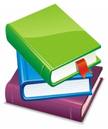 ВСЕМ
СПАСИБО
ЗА РАБОТУ
НА УРОКЕ!